Нейросети в образовательном процессе
Нейросеть – искусственная нейронная сеть, искусственный интеллект. Нейросеть — это программа, которая умеет обучаться на основе данных и примеров. То есть она не работает по готовым правилам и алгоритмам, а пишет их сама во время обучения.
Хитрость нейросети в том, что алгоритмы в ней устроены как нейроны в человеческом мозге — то есть они связаны между собой синапсами и могут передавать друг другу сигналы.
Нейросеть «Кандинский» (Сбер) умеет создавать изображения по запросу;
Нейросеть «YandexGPT2» - генеративная языковая модель, которая создаёт тексты. Например, она может написать письмо или статью, объяснить непонятное слово или тему из учебника, придумать идею, дать совет и помочь с другими задачами. Работает в интеграции с «Алисой».
Отечественные нейросети
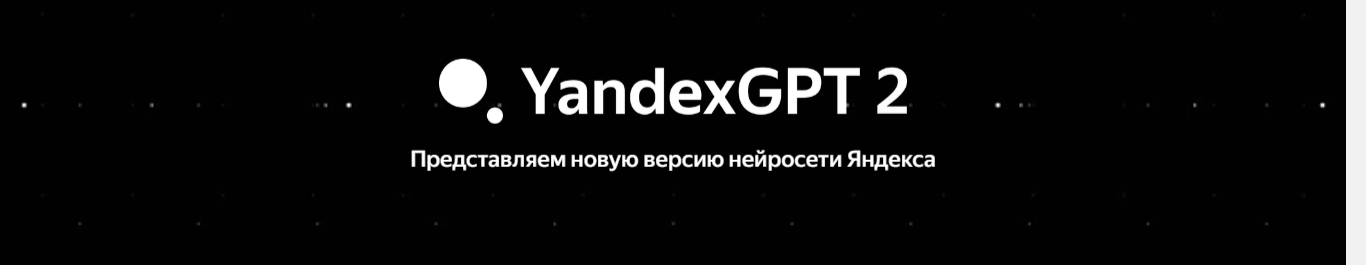 Сейчас YandexGPT 2 доступна на ya.ru — главной странице Яндекса — в навыке «Алиса, давай придумаем». Навык работает также в приложении Яндекс, Яндекс Браузере, на Яндекс Станции и телевизорах с Алисой.
Подробнее о YandexGPT 2
Поможет подготовиться к докладу, написать текст для презентации;
Поможет написать новость для социальных сетей или сатй;
Поможет пересказать главы электронных книг, пособий, учебников;
Ответит на вопросы;
Предложит идею;
Поможет объяснить трудный материал.
YandexGPT 2 в образовании. Помощь учителю
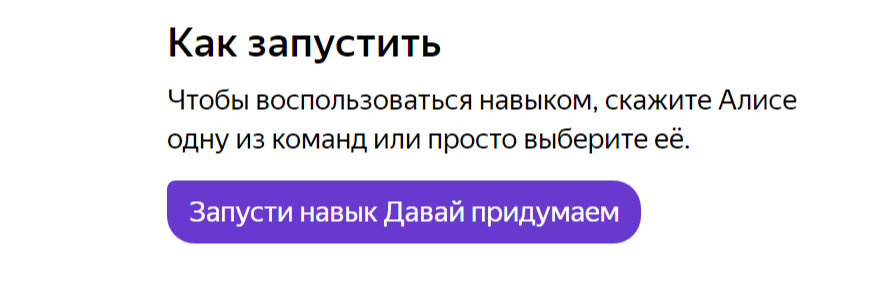 https://ya.ru/alisa_davay_pridumaem?utm_source=landing&yclid=5841811474738315263
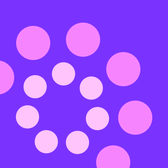 Попробовать YandexGPT2
«Таблица умножения - это один из самых важных инструментов в математике, который позволяет быстро и эффективно умножать числа друг на друга. Она представляет собой таблицу, в которой на пересечении каждой строки и столбца записано произведение этих чисел. Таблица умножения была изобретена для того, чтобы помочь людям быстро и легко выучить основные математические операции, и она остается актуальной и сегодня…»
Пример ответа на запрос
Нейросеть Сбераhttps://www.sberbank.com/promo/kandinsky/
Пройти регистрацию на сайте. 
В строку для ввода ввести ПРОМПТ – текстовое задание для нейросети, обычно оно состоит из набора ключевых слов
Самая простая формула ПРОМПТА – объект+фон+стиль

ПРОМПТ-ПРИМЕР
Футуристическая девушка из будущего, фантастические космические цветы, крупный план, кружевное платье и доспехи, 4k, кинематографический свет, гиперреалистичность, сверхдетализация, реализм, фотореалистичный стиль
Как пользоваться нейронкой Сбера
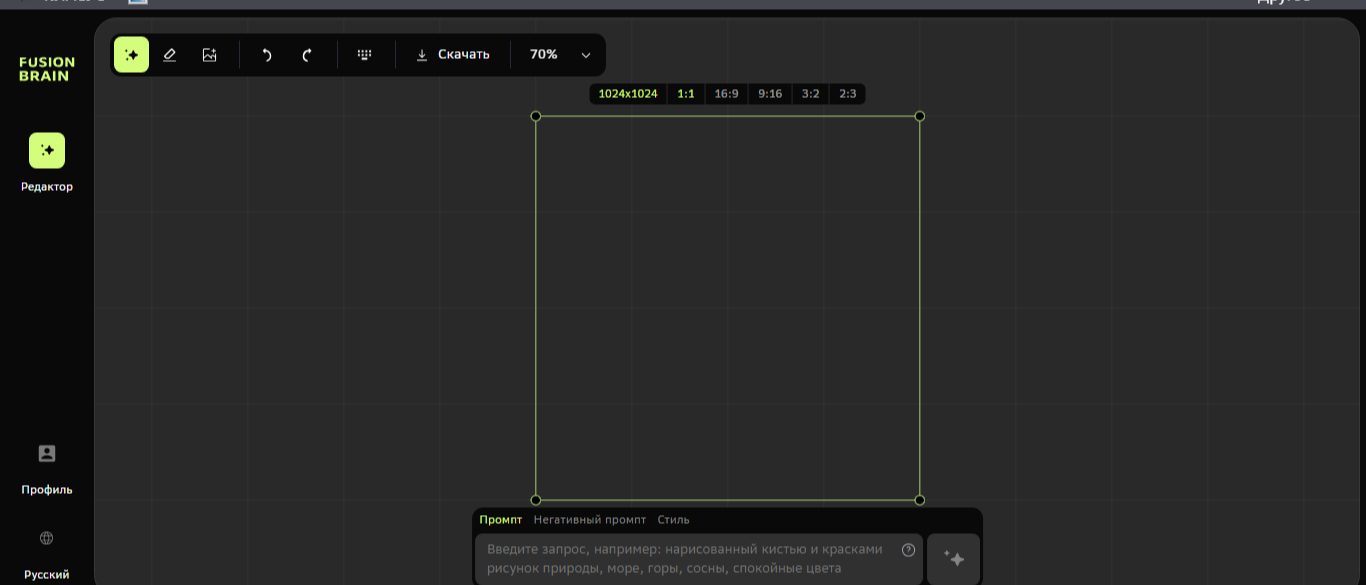 Поле отображения
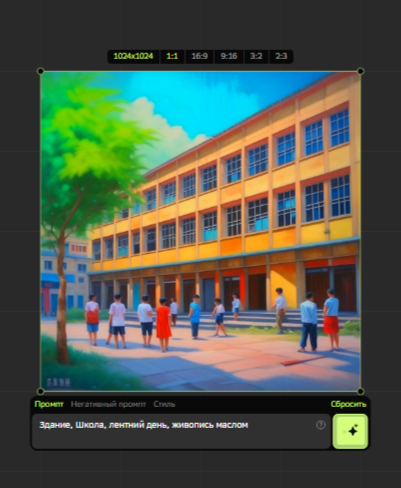 Сгенерированное изображение по промпту. Его можно скачать на ПК и применить в работе.
Поможет создать изображения для  любой презентации;
Поможет разнообразить уроки на всех дисциплинах (где возможен показ сгенерированных изрбражений).
«Кандинский» в образовании. Помощь учителю
Примеры
Екатерина Великая. За чаем
Иван Грозный читает книгу
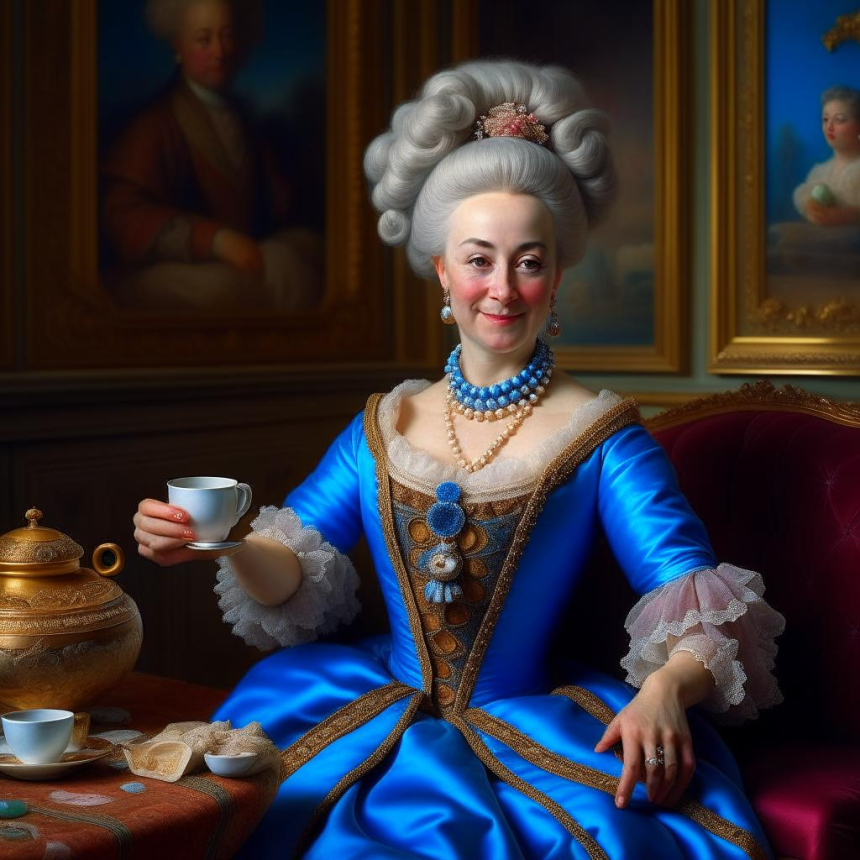 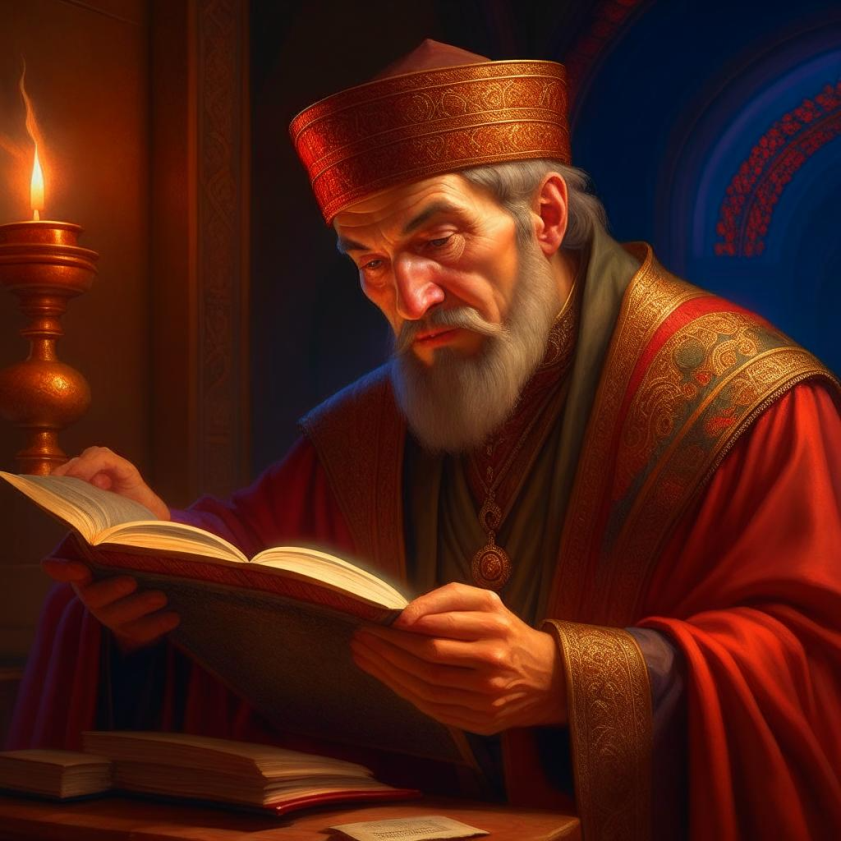 Разнообразить урок истории
Ученики учат таблицу умножения
Теорема Пифагора
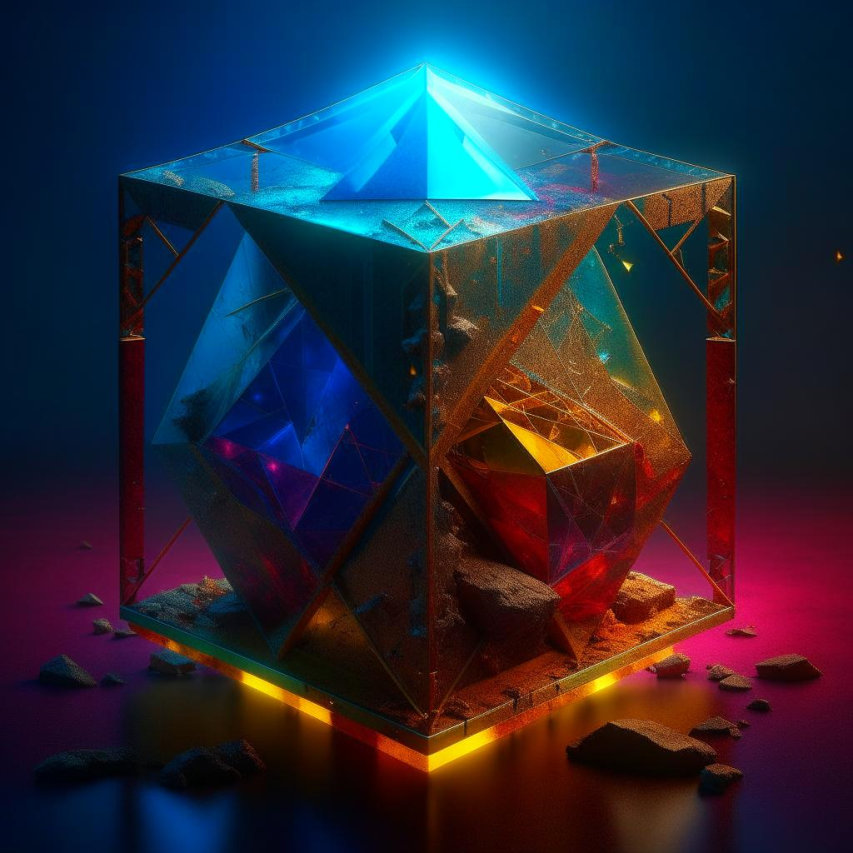 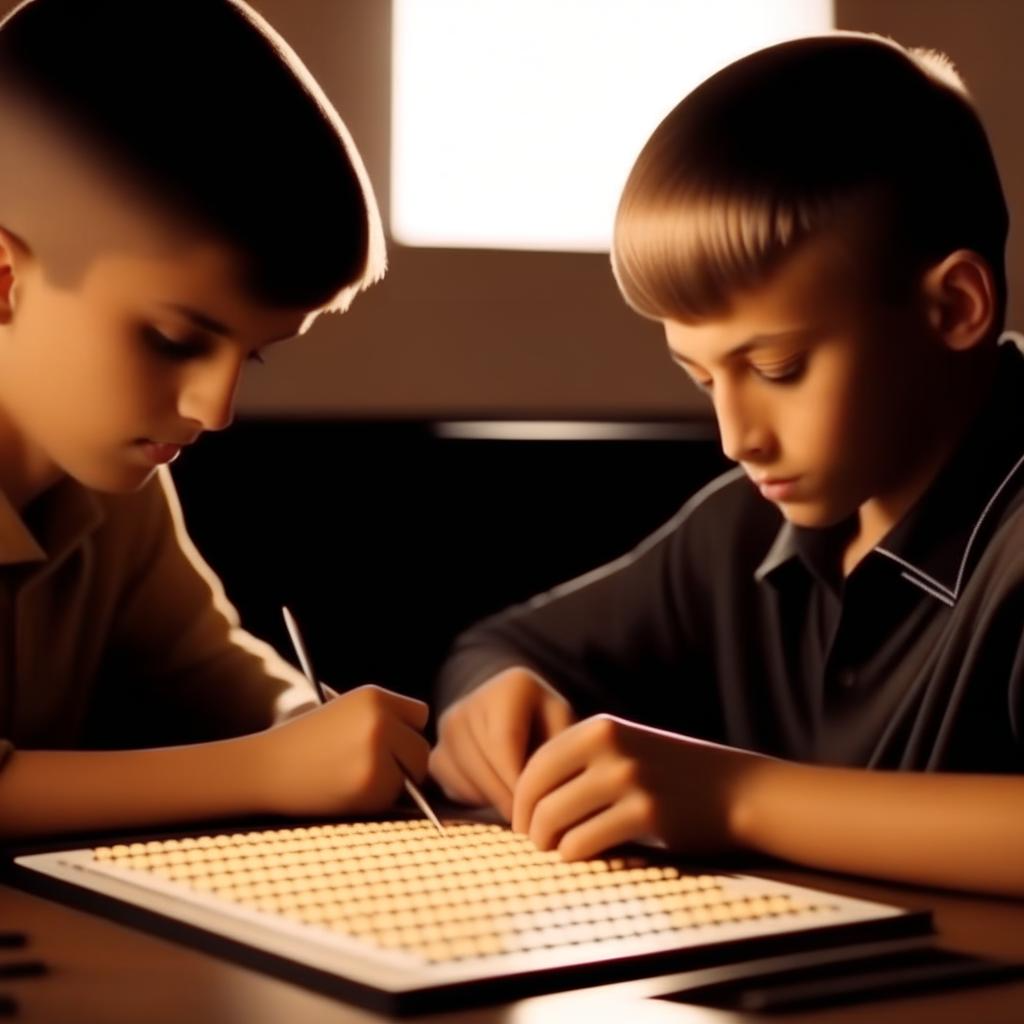 Разнообразить урок математики
Работа с нейросетями – навык будущего.Нейросети умеют генерировать забавные картинки, раскрашивать черно-белые изображения, распознавать речь, вести осмысленные беседы и многое другое. Их потенциал практически безграничен. По мере развития технологий структура нейросетей будет усложняться, как и решаемые ими задачи.
Нейросети часто ошибаются. Запросы нужно отправлять несколько раз. Иногда ответы на запросы противоречат друг другу.